DEPARTMENT OF TRADITIONAL AFFAIRS2020-2025 STRATEGIC PLAN AND  2020/2021 ANNUAL PERFORMANCE PLAN
Joint Committee briefing:
Portfolio and Select Committees on  Cooperative Governance and Traditional Affairs
11 MAY 2020
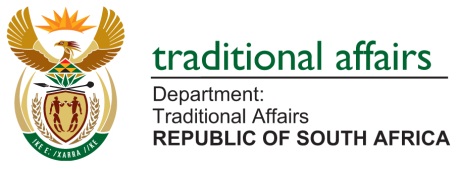 PRESENTATION OUTLINE
Introduction
PART 1: Vision, Mission, Values
PART 2: DTA 2020-2025 Strategic Plan 
PART 3: DTA 2020-2021 Annual Performance Plan
PART 4: DTA MTEF Budget Allocations
Recommendations
1
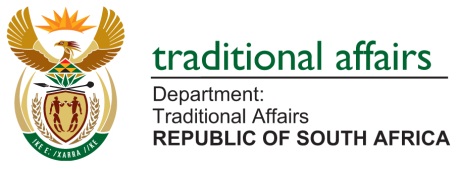 Introduction
The purpose of this presentation is for the Department of Traditional Affairs to brief the Portfolio and Select Committees on the 2020-2025 Strategic Plan, 2020/2021 Annual Performance Plan and indicative budget allocations. 
The Strategic Plan (SP) and Annual Performance Plan (APP) were tabled in Parliament on 11 March 2020
The development and tabling of the SP and APP took place before the lockdown as a result of the COVID-19 pandemic. The Department will consider the implications of COVID-19 pandemic on the SP and APP and advise the Portfolio Committee accordingly at a later stage.
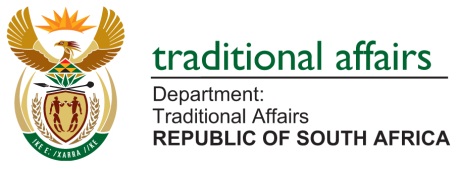 2
Vision
A community development-oriented institution of traditional leadership.

Mission:
To provide a national traditional affairs governance system in support of cooperative governance for an improved quality of life of South Africans. 

Values:
Ethical
Cooperative
Culturally Sensitive
Accountable
Client focused
Transformative
PART 1: VISION, MISSION, VALUES
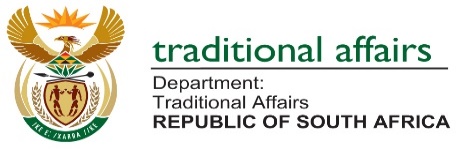 3
PART 2

2020-2025 STRATEGIC PLAN
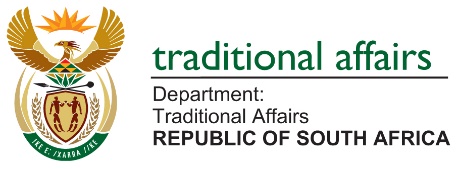 Impact Statement and Departmental Outcomes that contribute to the achievement of the MTSF
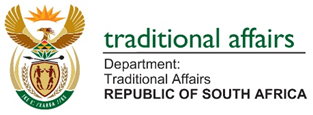 5
Impact Statement and Departmental Outcomes that contribute to the achievement of the MTSF
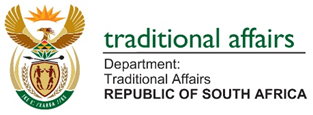 6
Impact Statement and Departmental Outcomes that contribute to the achievement of the MTSF
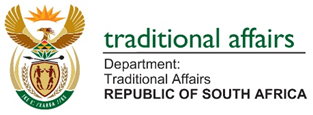 7
Impact Statement and Departmental Outcomes that contribute to the achievement of the MTSF.. Continued
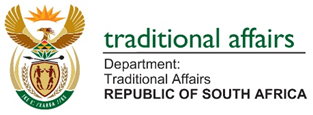 8
Impact Statement and Departmental Outcomes that contribute to the achievement of the MTSF.. Continued…
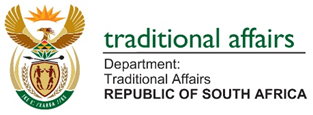 9
Alignment of DTA Strategic Plan and APP to NDP and MTSF Priorities
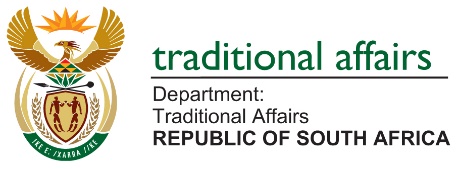 10
PART 3 
 
2020/2021 ANNUAL PERFORMANCE PLAN:

 OUTCOMES, OUTPUTS, OUTPUT INDICATORS AND ANNUAL TARGETS
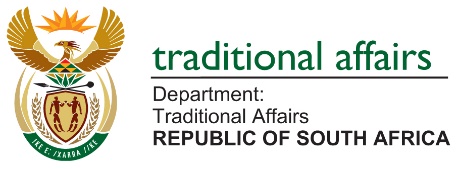 MEASURING OUR PERFORMANCE
12
MEASURING OUR PERFORMANCE
13
MEASURING OUR PERFORMANCE
14
MEASURING OUR PERFORMANCE
15
MEASURING OUR PERFORMANCE
16
MEASURING OUR PERFORMANCE
17
MEASURING OUR PERFORMANCE:…Cont..
18
MEASURING OUR PERFORMANCE:..Cont…
19
MEASURING OUR PERFORMANCE:..Cont…
20
PART 4 

Budget Allocations 
Over Medium Term Period
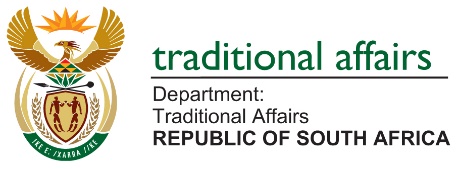 Budget Allocation as Percentage Per Programme and Economic Classification over medium term period
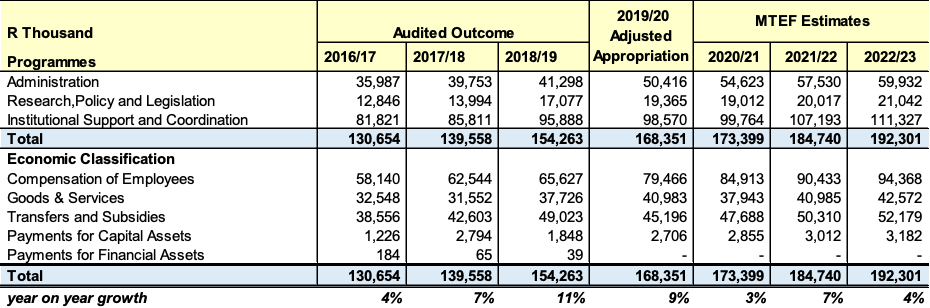 22
Budget Allocation as Percentage Per Economic Classification
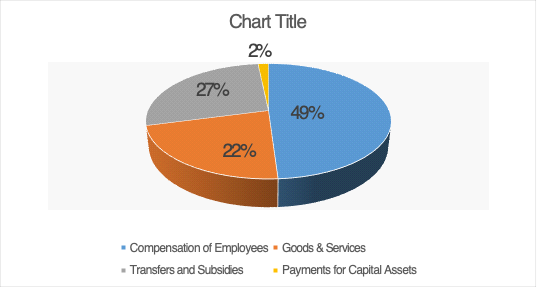 23
It is recommended that the Portfolio and Select Committee on Cooperative Governance and Traditional Affairs notes:

The Department of Traditional Affairs 2020-2025 Strategic Plan, 2020/2021 Annual Performance Plan (APP); and
The MTEF budget indicative allocations.


Thank You
RECOMMENDATION
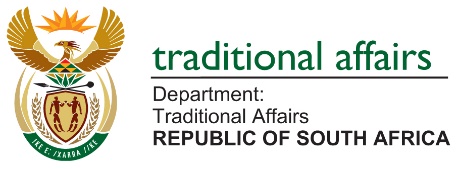 24